ΘΕΟΛΟΓΙΑ ΤΗΣ ΙΣΤΟΡΙΑΣ
ΥΠΟ

Σ. Κ. ΤΣΙΤΣΙΓΚΟΥ, MA, DD, PhD

Αν. Καθηγητή Πανεπιστημίου Αθηνών
Η ΘΕΑΣΗ ΤΗΣ ΙΣΤΟΡΙΑΣ
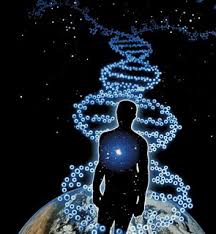 ΘΕΟΚΕΝΤΡΙΚΗ (Μονοθεϊστική/Πολυθεϊστική)
ΙΔΕΑΛΙΣΤΙΚΗ
ΜΕΤΑΦΥΣΙΚΗ
ΡΕΑΛΙΣΤΙΚΗ
ΔΙΑΛΕΚΤΙΚΗ (π.χ. Μαρξιστική)
ΥΠΑΡΞΙΑΚΗ
ΠΟΛΙΤΙΚΗ
ΟΙΚΟΝΟΜΙΚΗ
ΘΕΟΛΟΓΙΚΗ (εσχατολογική)
ΘΡΗΣΚΕΙΟΨΥΧΟΛΟΓΙΚΗ
ΨΥΧΟΪΣΤΟΡΙΑ ΤΗΣ ΘΡΗΣΚΕΙΑΣ
Η Πολιτισμική Θρησκειοψυχολογία εξετάζει το γεωγραφικό και πολιτισμικό περιβάλλον, το μορφωτικό επίπεδο, τους κοινωνικούς μύθους, τα σύμβολα, τα στερεότυπα, τον βαθμό ψυχο-πνευματικής ωριμότητας, την ποιότητα ζωής κ.λπ.
Η συστηματική χρήση τής Ψυχολογίας στην ιστορική, ατομικά (π.χ. ως θρησκευτική εμπειρία) & συλλογικά, έρευνα.
(Ορμησιακό) σώμα τού κάθε ανθρώπου και συμβολική τάξη (ψυχοβιογραφίες: Χριστού, απόστολου Παύλου, Αυγουστίνου, Leonardo da Vinci, Λούθηρου, Tereza of Avile, Loyola, Mahatma Gandhi, Leo Tolstoy κ.ά.).
Αρχέτυποι του Συλλογικού Ασυνειδήτου (C. Jung).
Η ΑΝΤΙΛΗΨΗ ΤΟΥ ΧΡΟΝΟΥ
Η ΧΡΟΝΙΚΟΤΗΤΑ ως Πτώση από την αιωνιότητα.
 Ροότητα, χρονο-υπολογισμός. 
 Temporalität (η χρονικότητα του Είναι)
 Zeitlichkeit (η χρονικότητα του ανθρώπου)
ΧΡΟΝΙΣΗ ΚΑΙ ΚΑΙΡΙΚΟΤΗΤΑ (Ευ. Μουτσόπουλος)
    ΚΑΙΡΟΣ – Kαιρολογία: Ψυχοπνευματική ωρίμανση για απο-κάλυψη (το ούπω τής φανέρωσης): Η στιγμή, που βγαίνεις από την προσωπική δογματική σου σκλήρυνση, και ανοίγεσαι στην αντοψία σου (Α. Αποστόλου): «επίσκεψις».
Ο άνθρωπος δεν είναι ριγμένος μέσα στον χρόνο, αλλ’ υπάρχει ως αυθεντική χρονικοποίηση (M. Heidegger).
Ο   ΙΕΡΟΣ   ΧΡΟΝΟΣ
ΧΡΟΝΟΣ                  κτιστό

ΑΙΩΝΙΟΤΗΤΑ              κτιστο-άκτιστο (κατά Θ.
                                   Χάρη)

ΑΪΔΙΟΤΗΤΑ              άκτιστο (θεότητα)

Η ΙΣΤΟΡΙΑ ΩΣ ΘΕΟΦΑΝΕΙΑ

Η ΣΥΝΕΧΗΣ ΑΝΑΓΕΝΝΗΣΗ ΤΟΥ ΧΡΟΝΟΥ (Αγιασμός)
ΙΣΤΟΡΙΑ ΤΗΣ ΘΕΙΑΣ ΟΙΚΟΝΟΜΙΑΣ(5 ΚΑΙΡΟΙ)
Βαρβαρισμός (μεταπτωτικό Αδάμ μέχρι
                                  Νώε)
 Σκυθισμός (Νώε μέχρι Αβραάμ)
 Ελληνισμός/Ειδωλολατρία (Αβραάμ 
                                                    μέχρι Μωυσή)
 Ιουδαϊσμός / Σαμαρειτισμός (Μωυσής 
                                                     μέχρι Χριστό)
 Χριστιανισμός (Χριστός έως σήμερα)
6 ΓΕΩΛΟΓΙΚΕΣ ΠΕΡΙΟΔΟΙ
(by International Commission on Stratigraphy)
                                                                                               Πλειστόκαινος (2.588-0 προ εκατ. ετών)
                                                                                                                                                                                                                                                            Μειόκαινος (23.03-2.588 προ εκατομ. ετών)
                                                           Καινοζωική                          Παλαιόκαινος (66.0-23.03προ εκατομ. ετών)

                                                                                                                                                                   
                                                                       
                                                                             Κρητιδικός (145.5-66.0 προ εκατ. ετών)
                                                            Μεσοζωική                Ιουρασικός (201.3-145.0 προ εκατ. ετών) 
                                                                                          Τριασικός (252.17-201.3 προ εκατ. ετών)
Φανεροζωική                 
                                                                                                          Πέρμια (298.9-252.17 προ εκατ. ετών)
                                                                                                           Λιθανθρακοφόρος (358.9-298.9 προ εκατ. ετών)
                                                           Παλαιοζωική               Δεβόνιος (419.2-358.9 προ εκατ. ετών) 
                                                                                                           Σιλούριος (443.4-419.2 προ εκατ. ετών)
                                                                                                         Ορδοβίκιος (485.4-443.4 προ εκατ. ετών)
                                                                                                         Κάμβριος (541.0-485.4 προ εκατ. ετών)
6 ΓΕΩΛΟΓΙΚΕΣ ΠΕΡΙΟΔΟΙ(by International Commission on Stratigraphy)
Εδιακαρανικός   (635.0-541.0 προ εκ. ετών)
                                                         Νεοπροτεροζωική               Κρυογενής (850-635 προ εκ. ετών)  

                                                                                                                                 Τόνιος (1000-850 προ εκατ. ετών)

                                                                                                           

                                                                                                                                                          
                                                                                                               
                                                                                                                                                                        Στέννιος (1200-1000 προ εκατ. ετών)
 
                                                                                                                                                Εκτάσιος (1400-1200 προ εκατ. ετών
                                        Μεσοπροτεροζωική
                                                                                                                                Καλύμμιος (1600-1400 προ εκατ. ετών)
                                                                     

                                                                                                                Στατήριος (1800-1600 προ εκατ. ετών)       
  Προτεροζωική                                                     
                                                                                      Οροσίριος (2050-1800 προ εκ. ετών)
                                   Παλαιοπροτεροζωική              Ρυάκιος (2300-2050 προ εκατ. ετών)
  
                                                                                                                           Σιδέριος (2500-2300 προ εκατ. ετών)
Η ΙΟΥΔΑΙΟΧΡΙΣΤΙΑΝΙΚΗ ΕΞΑΗΜΕΡΟΣ
ΧΡΙΣΤΙΑΝΙΚΟΣ ΔΑΡΒΙΝΙΣΜΟΣ ή Δημιουργός Εξέλιξη (μετριασμένη Εξελιξιαρχία)
3η Ημέρα
ΗΖΩΙΚΟΣ
1η Ημέρα
ΚΟΣΜΙΚΟΣ & ΑΖΩΙΚΟΣ
2η Ημέρα
ΑΡΧΑΙΟΖΩ-ΙΚΟΣ
4η Ημέρα
ΠΑΛΑΙΟΖΩ-ΙΚΟΣ
5η Ημέρα
ΜΕΣΟΖΩΙ-ΚΟΣ
6η ΗΜΕΡΑ ΔΗΜΙΟΥΡΓΙΑΣΚΑΙΝΟΖΩΙΚΟΣ
Προπτωτικός Αδάμ (Άνθρωπος)

ΣΩΜΑ         SOUL
ΖΩΟ

ΣΑΡΞ           PSYCHE
Ruach
Θείο «εμφύσημα»
ΠΤΩΣΗ
ΑΠΟ ΤΗΝ 7η  ΜΕΧΡΙ ΤΗΝ 8η ΗΜΕΡΑ
«Πλήρωμα του χρόνου» (καιρός)
ΠΡΟΠΑΤΟΡΙΚΟ ΑΜΑΡΤΗΜΑ
Αμαύρωση/ζόφωση – 
μερικός
Εκβαρβαρισμός / Πρωτογονισμός (ειδωλολατρία)
Σπερματική Μονοθεΐα
Αμαρτωλότητα
Homo Sapiens
Θεία Ενανθρώπηση

Χριστιανική αγωγή
(εκπαίδευση)
Χριστιανικός Πολιτισμός
Ο  ΧΡΟΝΟΣ  ΣΤΗΝ  Π.Δ./Κ.Δ.  &  Ο  ΧΡΙΣΤΟΣ
ΙΟΥΔΑΪΣΜΟΣ
Χ  παρών αιώνας                                       κέντρο                                                  μέλλων αιώνας
ΧΡΙΣΤΙΑΝΙΣΜΟΣ
παρών αιώνας        κέντρο                                                                                μέλλων αιώνας
καιρός καιρός καιρός    καιρός                                         κ  κ  κ  κ    κ   κ    κ  κ  κ   κ    κ    κ     κ
Ο ΣΩΤΗΡΙΟΛΟΓΙΚΟΣ ΧΡΟΝΟΣ ΤΗΣ ΘΕΙΑΣ ΟΙΚΟΝΟΜΙΑΣ


Παρελθόν                                                              Μέλλον
                              ΠΑΛΑΙΑ ΔΙΑΘΗΚΗ
λείμμα                         ΧΡΙΣΤΟΣ                 οικουμένη
                                 ΚΑΙΝΗ ΔΙΑΘΗΚΗ
Πεντηκοστή                                                                         Έσχατα
ΑΕΙΚΙΝΗΤΗ ΣΤΑΣΗ Ή ΑΤΕΛΕΥΤΗΤΗ ΤΕΛΕΙΟΤΗΤΑΛΕΙΤΟΥΡΓΙΚΟΣ ΧΡΟΝΟΣ ΤΗΣ ΕΚΚΛΗΣΙΑΣ(σπείρα / κοχλίας)ΤΕΤΡΑΓΩΝΙΣΜΟΣ (4) ΤΟΥ ΚΥΚΛΟΥ (3)    Εσχατολογία μέσα στην Ιστορία & Ιστορία μέσα στην Εσχατολογία: † (αρραβώνας)(Αλληλο)περιχώρησηέγχρονου + άχρονου (συνδυασμός/δια-σταύρωση ευθύγραμμης και κυκλικής διάστασης του χρόνου)